Día 3: Pro Pyme Transparente
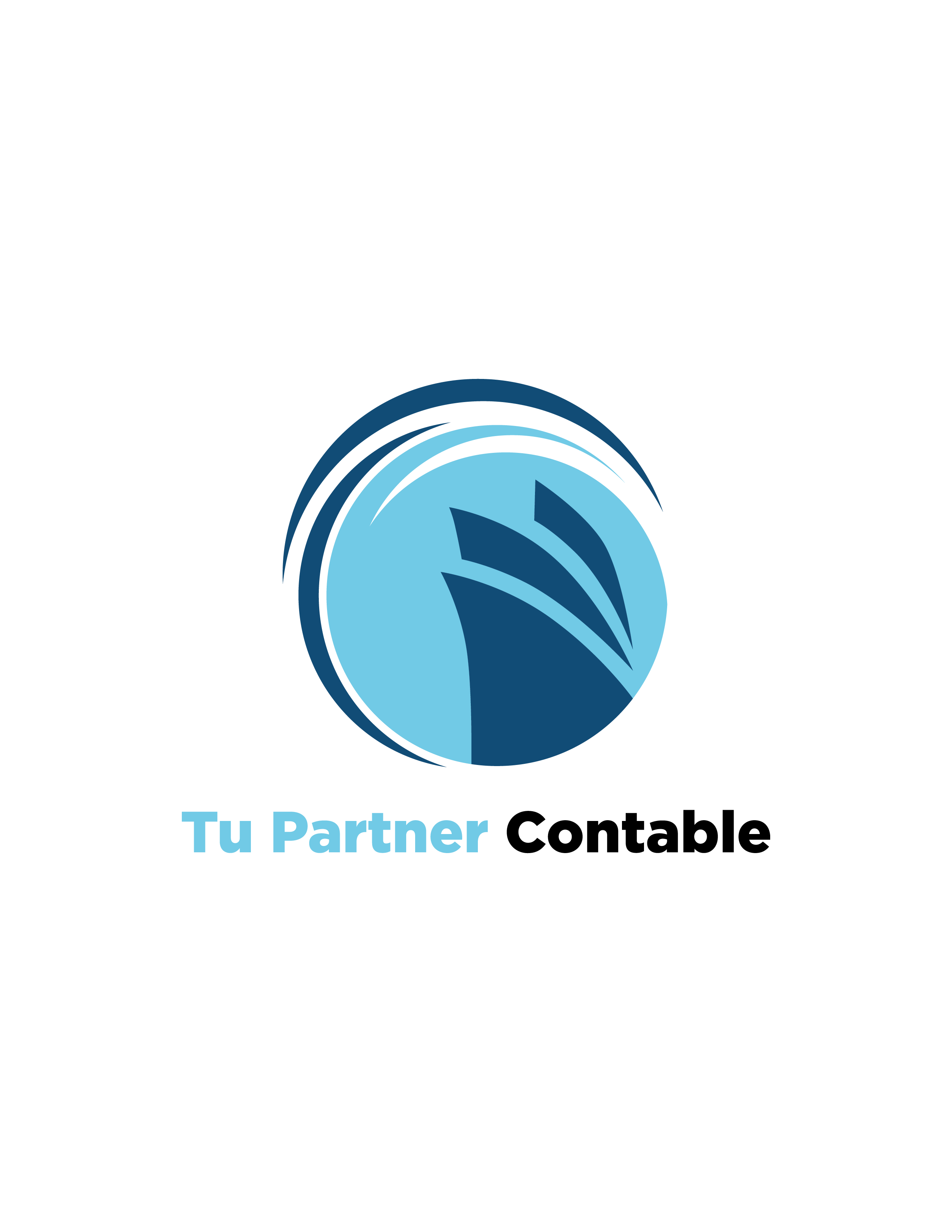 Presentada por:
Fernanda Silva
Contadora Auditora – Universidad de Chile
Contenido
Requisitos pro pyme transparente
Ingresos percibidos
Egresos pagados
Gastos rechazados
Beneficios tributarios
Declaración jurada 1947
Regímenes Pro PymeCircular n°62, 2020
[Speaker Notes: 89 páginas, esta clase de la página 2 a la 14 Pro Pyme General, 41 Pro Pyme Transparente]
Quienes pueden ser del régimen Pro Pyme
Empresas de 1° Categoría excepto con un tope de 35% en los ingresos de:
Los ingresos provenientes de explotación de bienes inmuebles o capitales mobiliarios 
No aplica para la explotación de bienes raíces agrícolas, compra venta de inmuebles ni servicios de alojamiento turístico
Tenencia o posesión de derechos sociales, acciones o cuotas de fondos de inversión, como los dividendos, pero no la enajenación
Participación en contratos de asociación o cuentas en participación
El 100% corresponde a los ingresos brutos del giro, sin considerar las excepciones antes mencionadas.
Quienes pueden ser del régimen pro pyme Transparente
Además de cumplir los requisitos anteriores, los socios(as) de la empresa pro pyme transparente, no pueden ser personas jurídicas (empresas), es decir, los dueños(as) solo pueden ser personas naturales.
Para empresas que iniciaron desde 2020
Existe un plazo de 2 meses desde que se inician actividades para elegir el régimen de tributación
Si cumple con los requisitos para ser Pro Pyme General y no optan dentro del plazo a algún régimen, se le asignará de manera automática el régimen Pro Pyme General.
Si una empresa nueva se acogió al régimen 14 A y sus ingresos del 1° año no exceden las 1.000 UF y cumplan los requisitos para ser Pro Pyme General, de manera automática se reclasificarán al régimen Pro Pyme General.
Una empresa nueva puede elegir el régimen Pro Pyme Transparente hasta abril del próximo año, enviando una petición administrativa. Materia: Inscripción y/o cambio de regimen tributario excepcional. Descripción: “Se eleva esta solicitud para inscribir a la empresa desde el AÑO COMERCIAL 2022 en el régimen 14 D n°8 Pro Pyme Transparente, ya que de acuerdo a la resolución exenta 82 del 2020, las empresas con inicio de actividades a contar del 2020 "podrán realizarlo hasta el 30 de abril del año comercial siguiente al de su inicio de actividades, considerando que no hubieran hecho antes esa elección" de acuerdo al apartado D. Cambio de régimen tributario y tipo de contabilidad.”
Requisitos para acogerse y permanecer
Normas de Relación
Impuesto Global Complementario AT 2023
Cupón de descuento “propyme”60% de rebaja
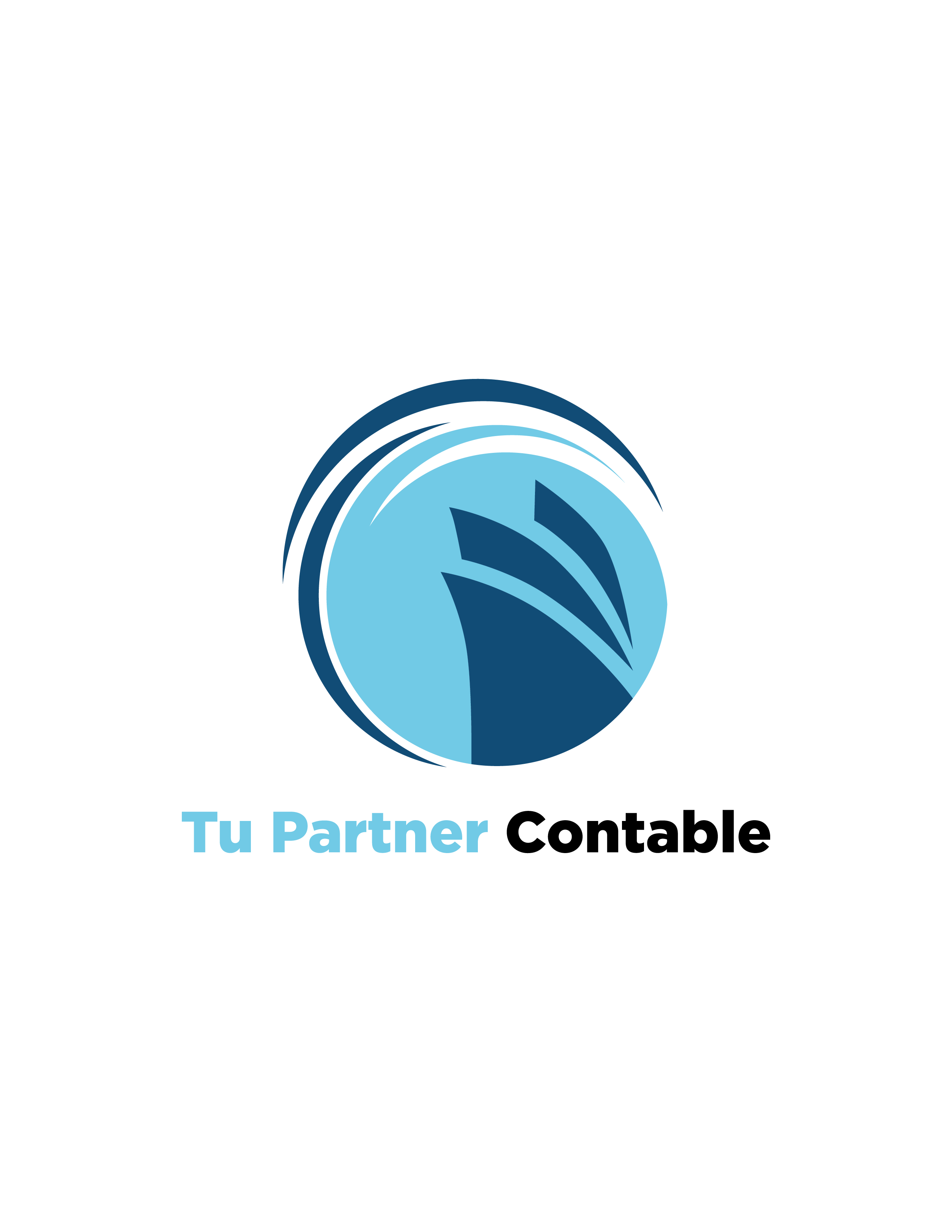 Sólo HOY en los cursos
https://tupartnercontable.cl/cursos/
Curso CONTABILIDAD BÁSICA
Ver más información del curso CONTABILIDAD BÁSICA
3 clases
Personalizadas
Grabadas
Requisitos e Ingresos
Egresos y Resultado
F22, CPTS
DDJJ y F22 socio
120 minutos
Pocos cupos
Todo el material visto
Curso OPERACIÓN RENTA PRO PYME
Ver más detalles del curso OPERACIÓN RENTA PRO PYME
2 clases
Personalizadas
Grabadas
Registro de Compra y Venta
Formulario 29
Contabilidad simplificada
DDJJ y F22 socio
120 minutos
Pocos cupos
Todo el material visto
Curso OBLIGACIONES TRIBUTARIAS MENSUALES
Ver más detalles del curso Obligaciones Tributarias Mensuales
Curso LEGISLACIÓN LABORAL
Ver más información del curso LEGISLACIÓN LABORAL
Software Nubox
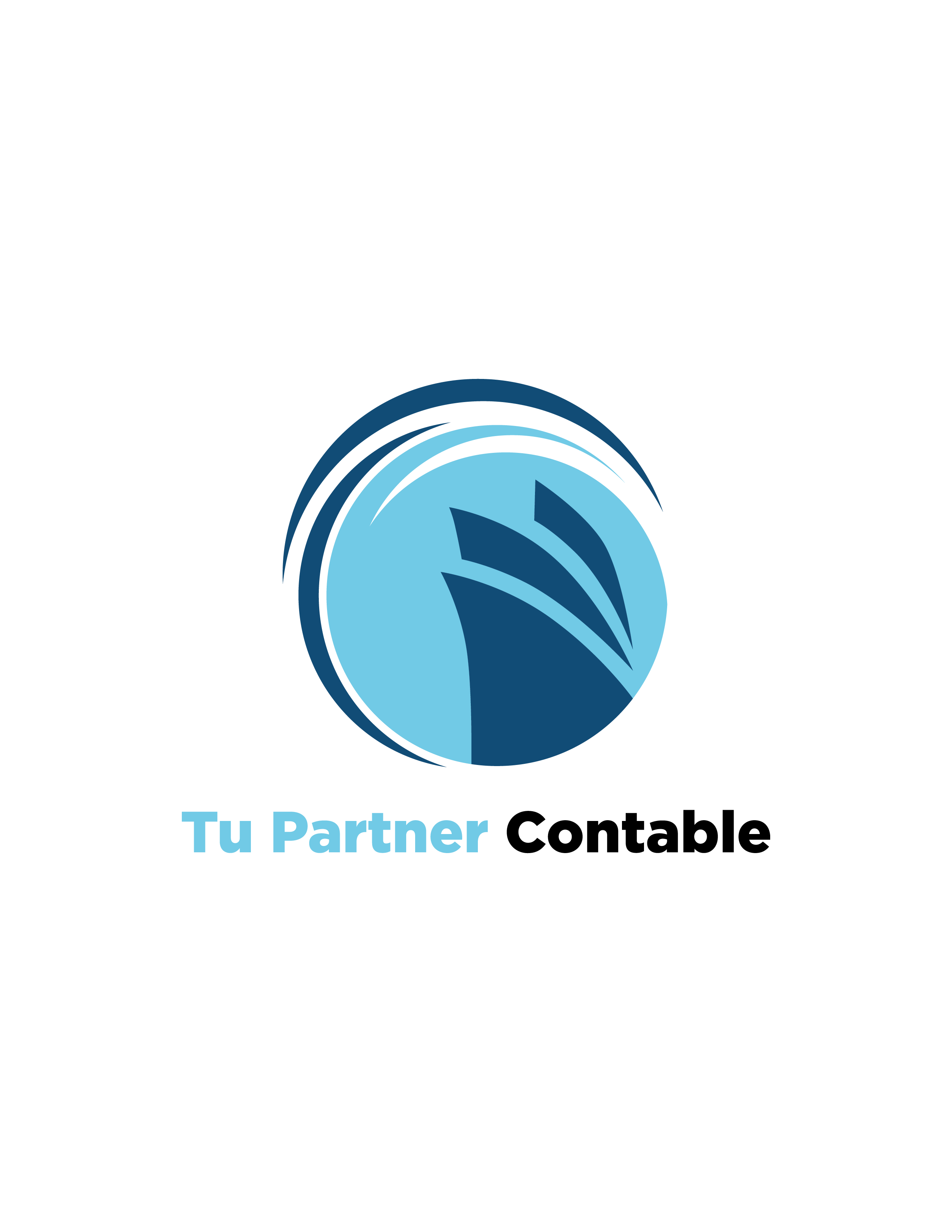 Cotiza con mi enlace aquí
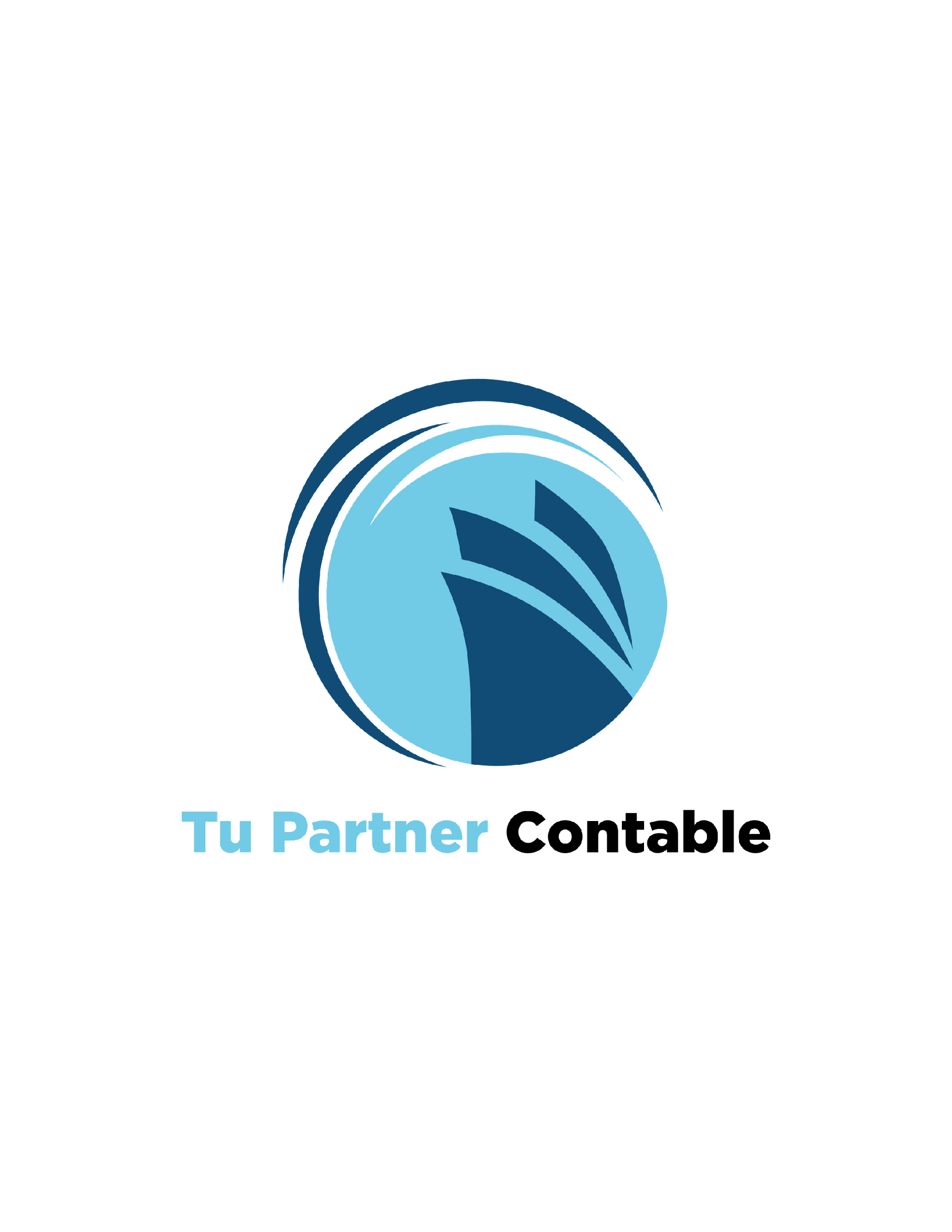 Muchas gracias por tu atención
Fernanda Silva
Partner Contable
Contadora Auditora – Universidad de Chile
+56932540586
fernanda@tupartnercontable.cl
@tupartnercontable
Tu Partner Contable
www.tupartnercontable.cl
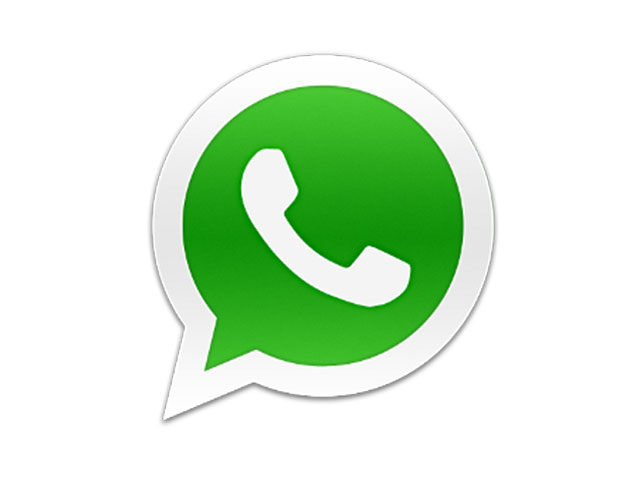 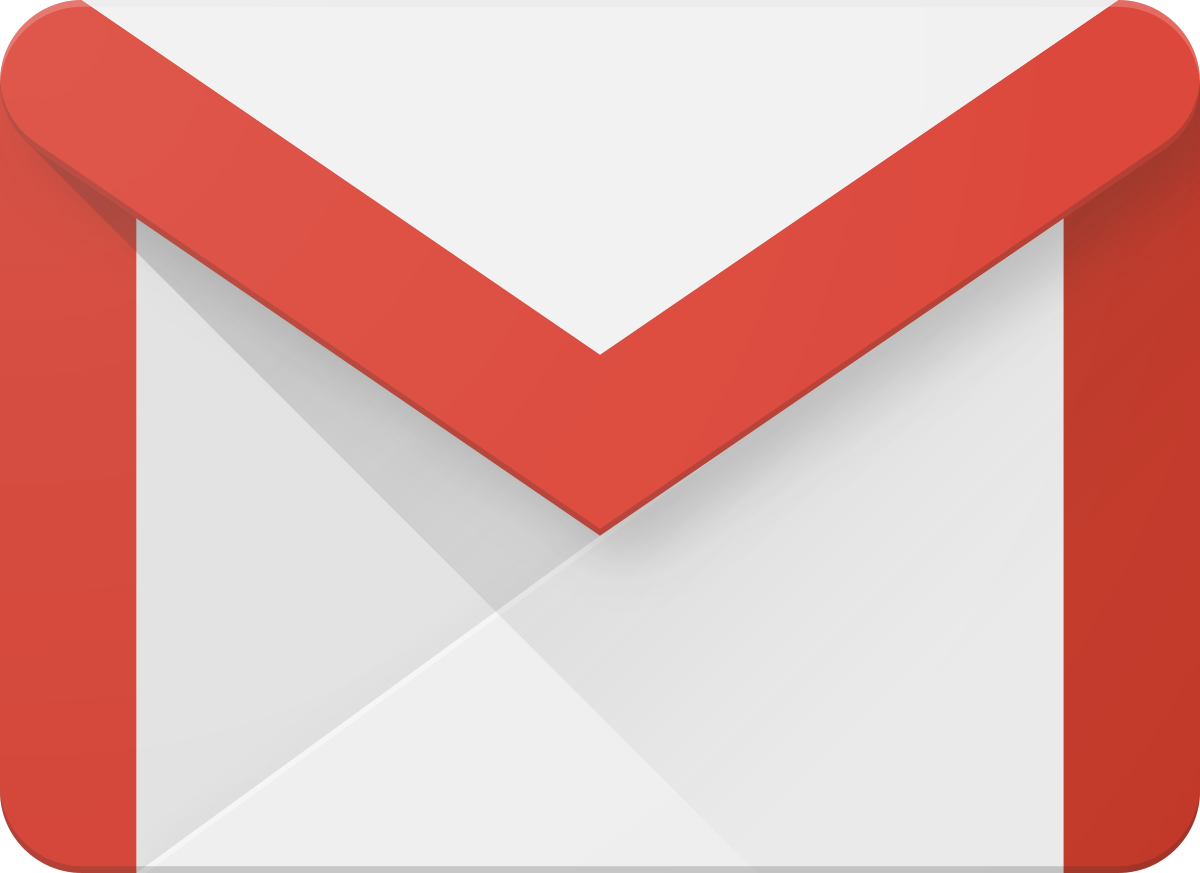 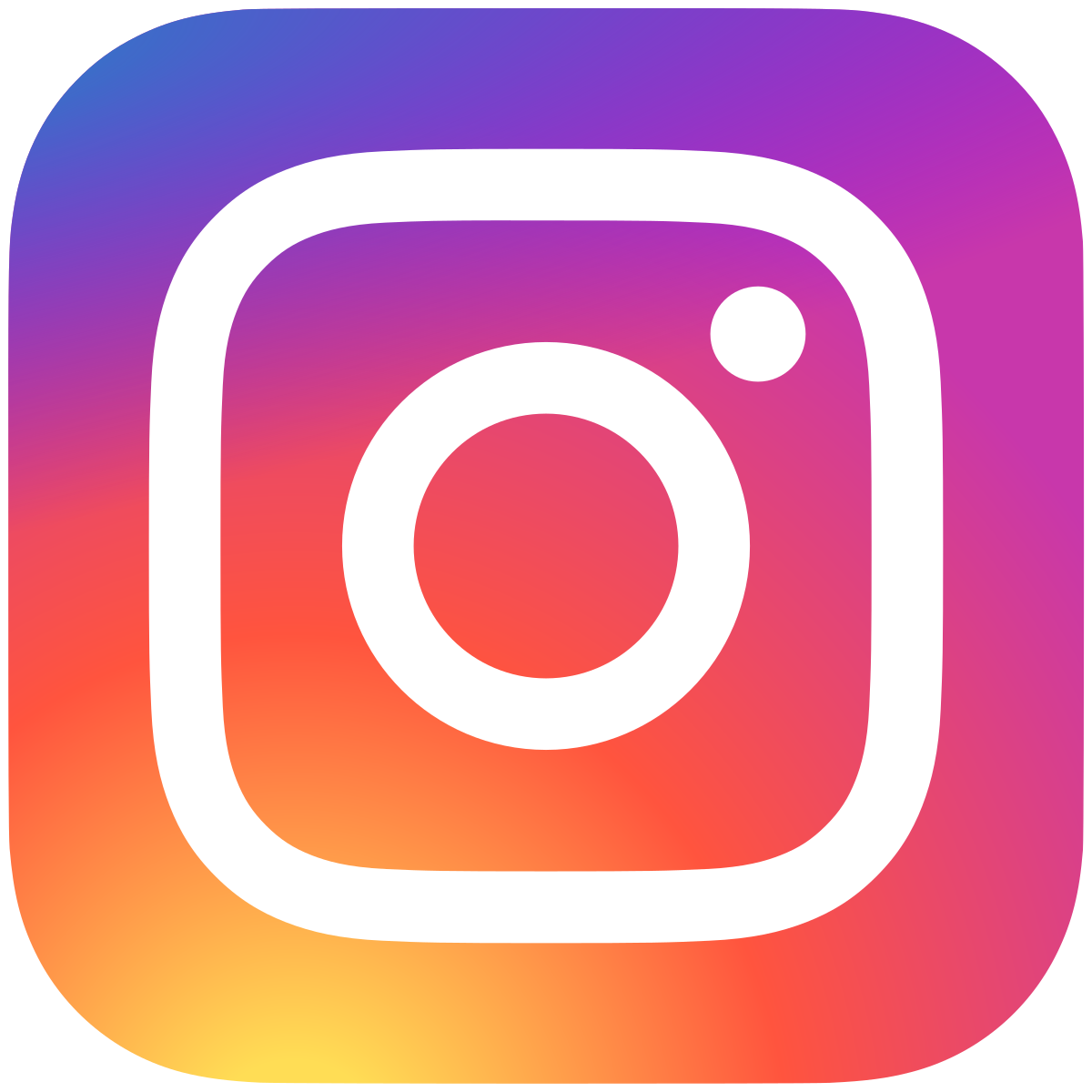 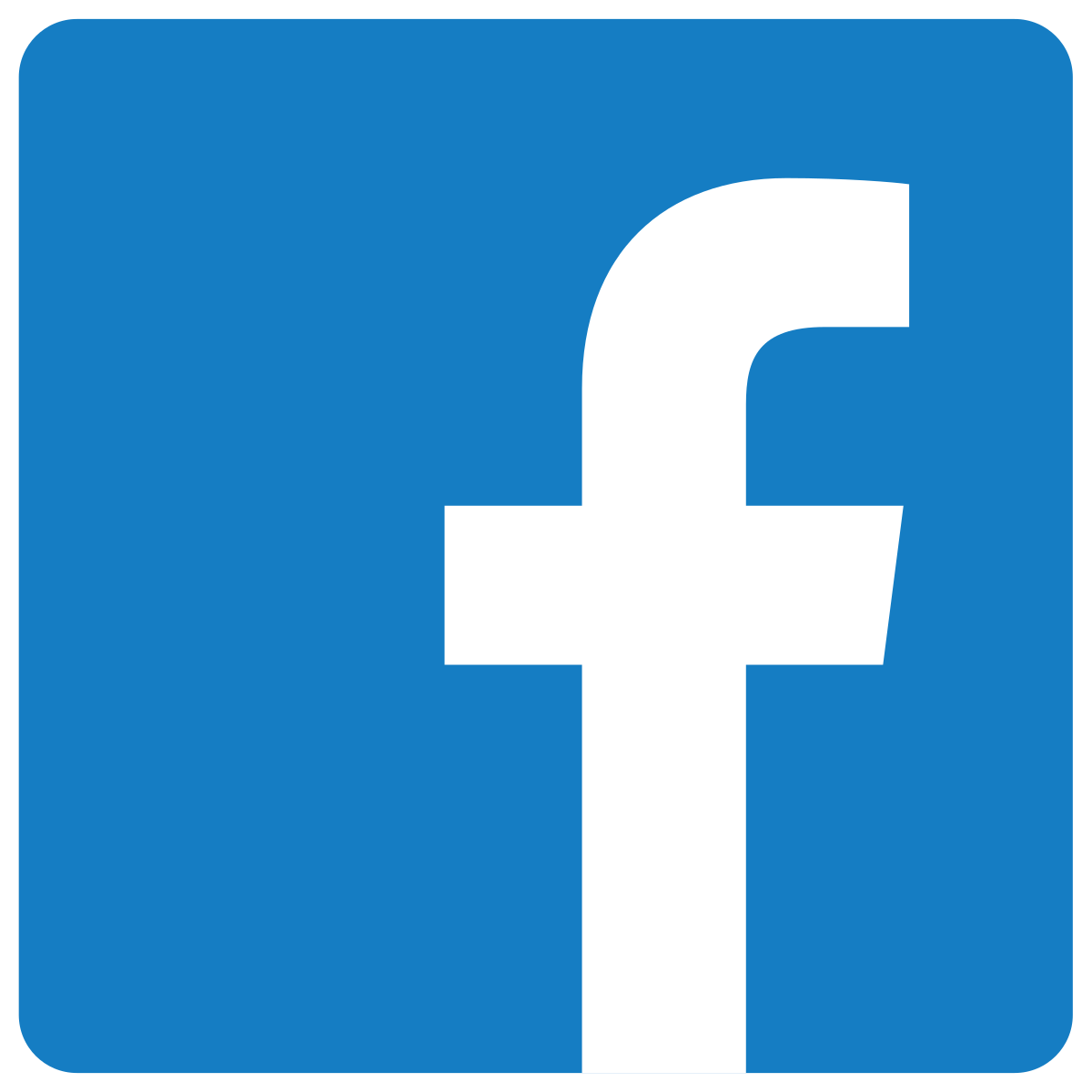 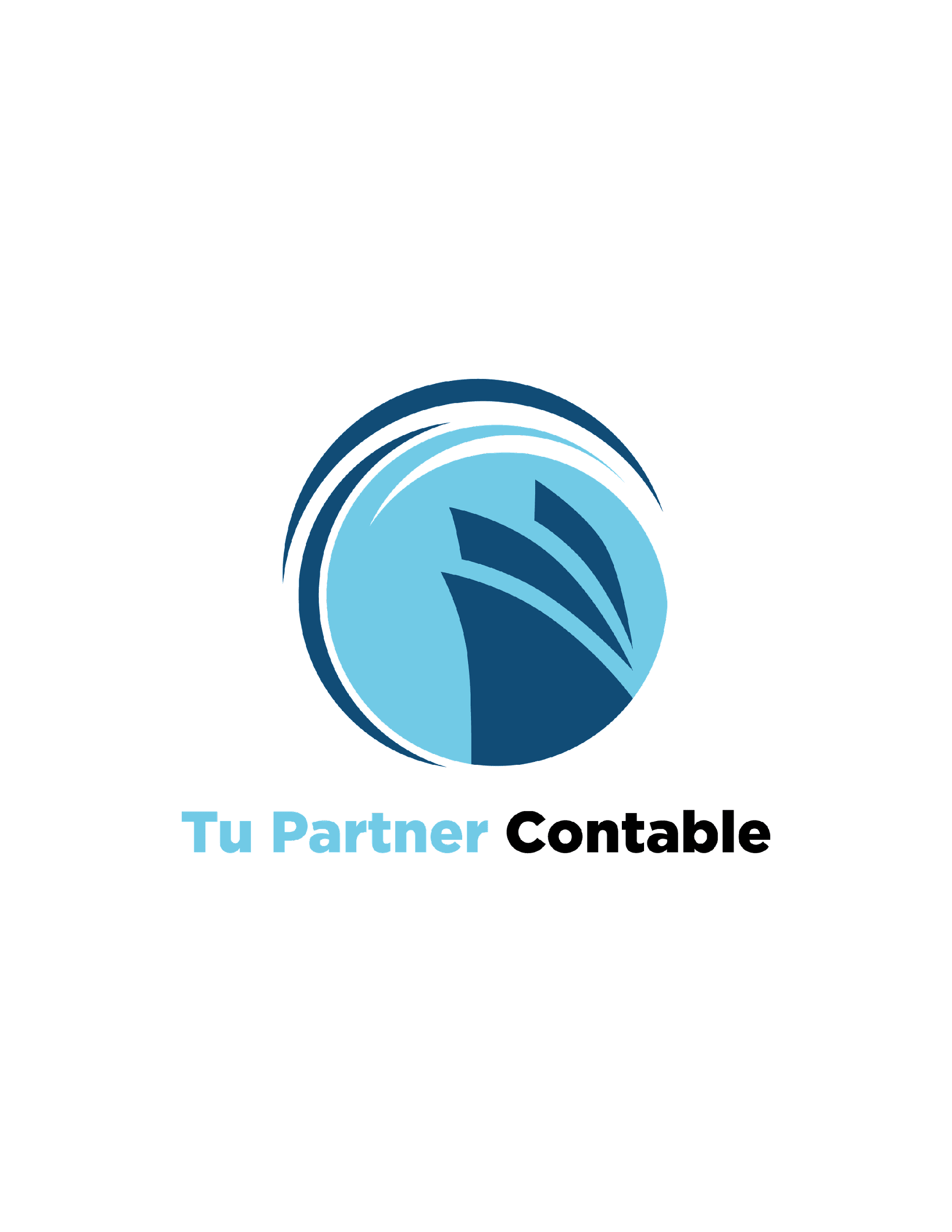